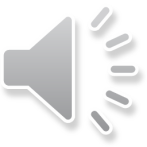 i
l
D
l
r
2018/11/01
https://quizlet.com/334716258/%E4%B8%AD%E6%96%87%E5%90%AC%E8%AF%B4%E8%AF%BB%E5%86%99-%E7%AC%AC%E4%BA%94%E8%AF%BE-%E9%80%89%E8%AF%BE-flash-cards/
生词
宾果游戏
1.其他、2.经常、3.轻松、4.教授、
5.讨论、6.肯定、7.至于、8.毕业、
9.申请、10.经验、11.决定、12.解决、
13.将来、14.赚钱、15.整天、16.其实
声调练习
学文科将来找工作不容易，而且赚钱也少。
声调练习
学文科
学文科将来
学文科将来找工作不容易，
学文科将来找工作不容易，而且
学文科将来找工作不容易，而且赚钱也少。
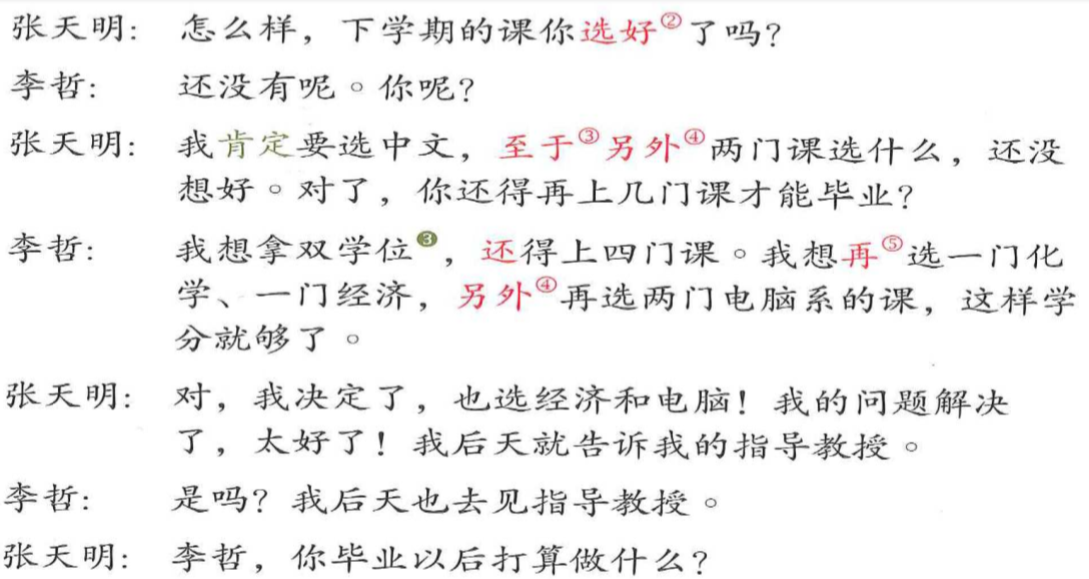 [Speaker Notes: 李哲下学期的课选好了吗？
张天明下学期要选什么？
李哲下学期还得上几门课？是哪些课?]
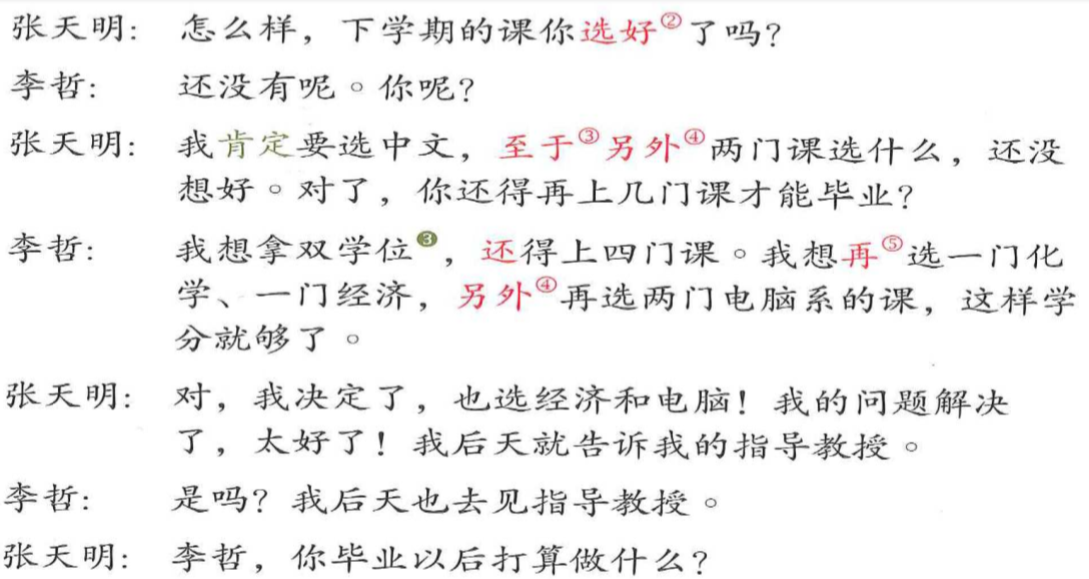 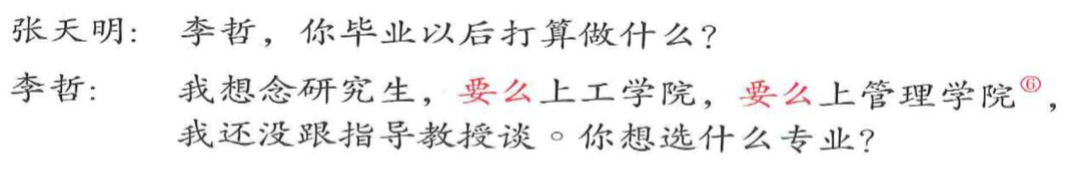 [Speaker Notes: 张天明决定要选什么课？
李哲什么时候去见指导教授？]
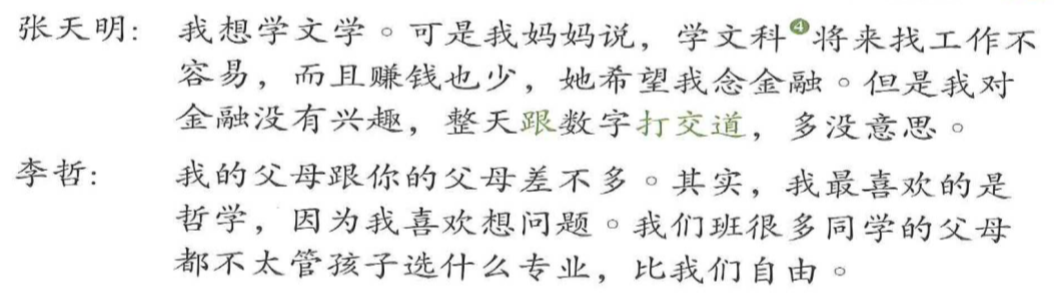 [Speaker Notes: 张天明想学什么？
但是他妈妈说什么？
张天明对什么没兴趣？
李哲喜欢什么？为什么？]
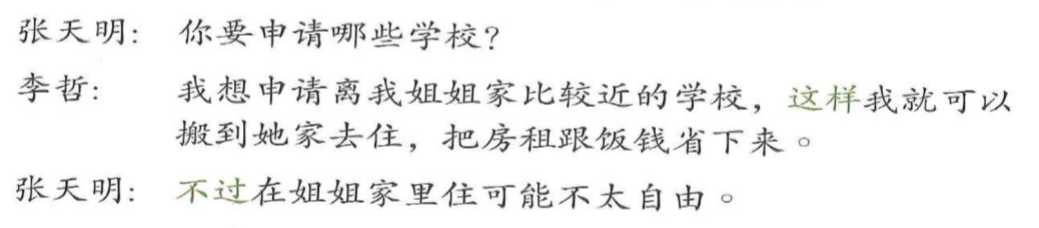 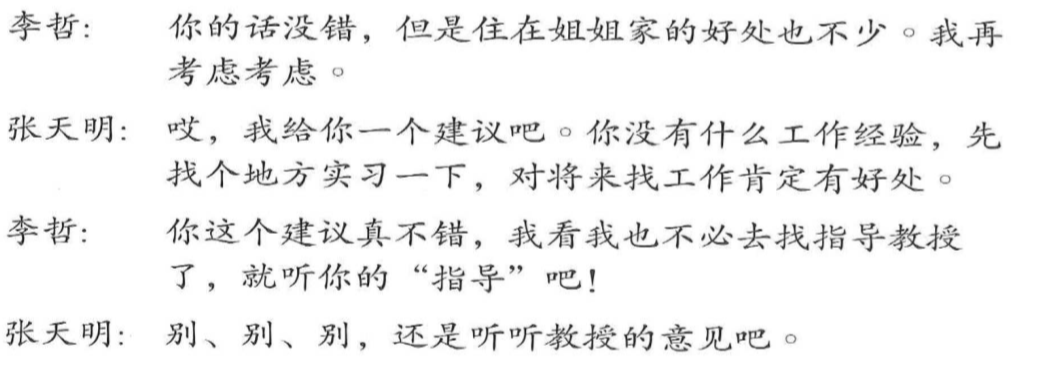 [Speaker Notes: 李哲要申请哪些学校？为什么？
住姐姐家有什么好处？]
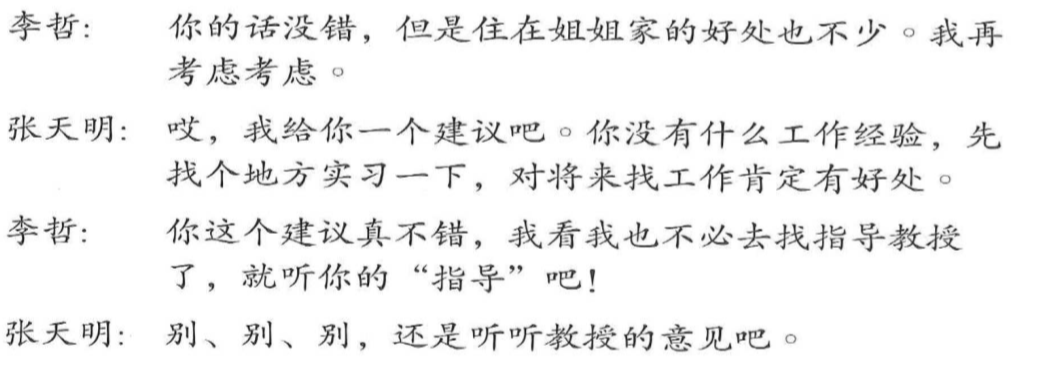 [Speaker Notes: 张天明给李哲什么建议？]
对…来说
means as far as he’s concerned
is very useful when you need to describe feelings or opinions that are viewed from other’s perspective.
单击此处输入标题
请在这里输入您的主要叙述内容
请在这里输入您的主要叙述内容
对…来说
A:你觉得什么东西最好吃?
B: _______________。
单击此处输入标题
请在这里输入您的主要叙述内容
请在这里输入您的主要叙述内容
对…来说
A:你觉得他们的歌好听吗?
https://www.youtube.com/watch?v=mtAc_bMYBsM
（2：00）
B: _______________。
Resultative complements
Subject+verb+resultative complement(+object)
Resultative complements
Frequently used collocation categorized for memorizing.
Resultative complements
Resultative complements
Subject+verb+resultative complement(+object)
• 我吃水果。
• 我吃完水果了。
Resultative complements
Subject+verb+resultative complement(+object)
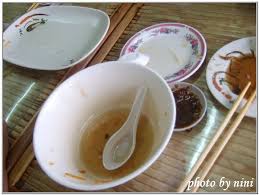 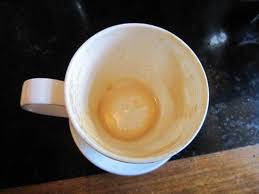 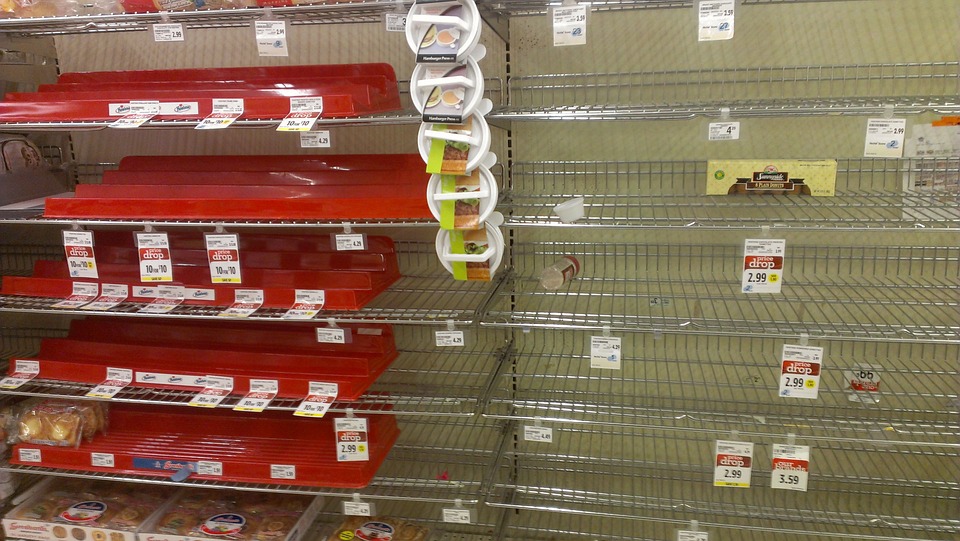 Resultative complements
Subject+verb+resultative complement(+object)
1+1=2
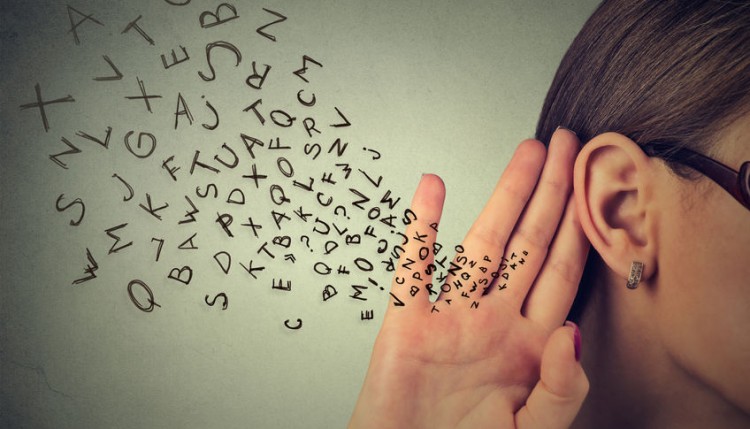 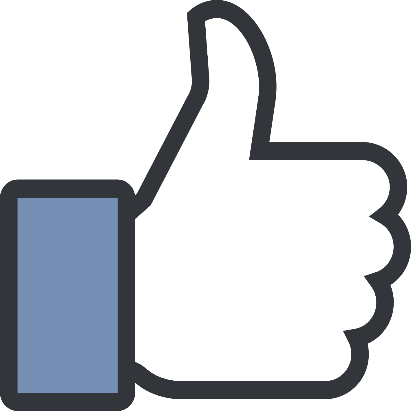 1+1=5
Resultative complements
A:第一课你们学完了吗？
A:这一课的生词你学会了吗？
A:昨天的功课你做完了吗？
Resultative complements
他看___了一只猫。
我找___了一支笔。
他卖___了所有的水果。
你看___了这本书了吗？
那件衣服买___了。
功课我写___了。
至于
至于is used to introduce new subject matter which is related in some way to the subject of the preceding, or a different aspect of the issues in question.
All things considered: 至于 as for
Topic: 旅行
Aspects: 去不去、什么时候
A:我们明年去旅行，好吗?

B:我们先讨论去不去，至于什么时候去，以后再说。
All things considered: 至于 as for
Topic:我和我朋友喜欢吃
Aspects: 中国菜、捷克菜


A: 你跟你朋友喜欢吃中国菜还是捷克菜？

B:__________________________。
All things considered: 至于 as for
Topic: 牛仔裤
Aspects: 样子、颜色、价格


A: 你看这条牛仔裤的样子、颜色、价格怎么样？

B:__________________________。
All things considered: 至于 as for
Topic: 餐厅
Aspects:清蒸鱼、红烧牛肉、酸辣汤、菠菜豆腐汤


A: 你觉得这餐厅的菜怎么样？
B:__________________________。
另外
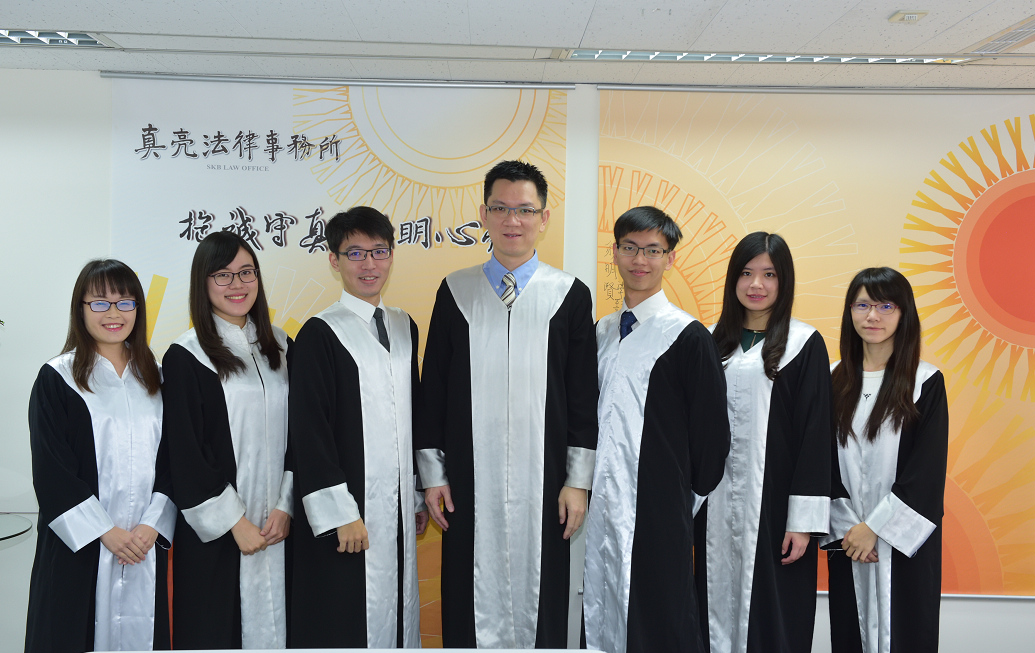 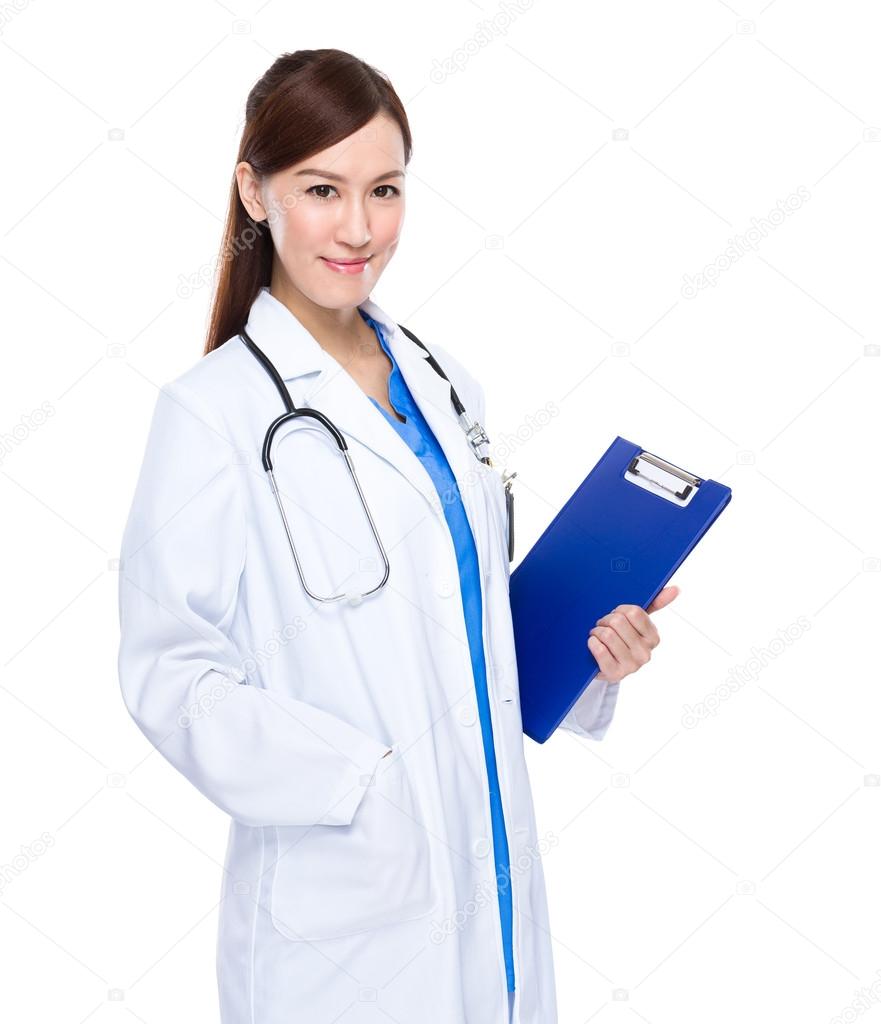 他三个妹妹都有工作，两个是律师，另外一个是医生。
另外
我有三支手机，
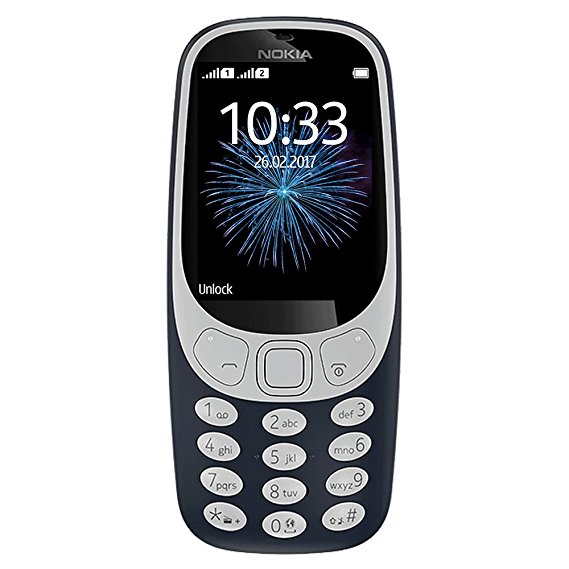 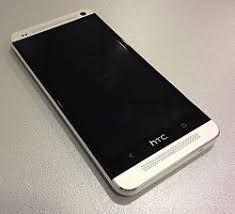 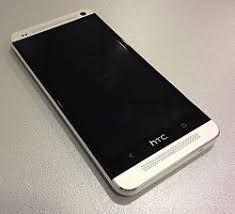 另外
A:我们放三天假，你打算做什么?

B:我打算一天_______，_________。
再/又/还
又 is used to indicate the repetition of an action that has already taken place.
再 is used to indicate the repetition of an action that will take place in the future.
还：increase in quantity or amount.
还+things you need or want to do
又 is used to indicate the repetition of an action that has already taken place.
这个字你又写错了。
又 is used to Indicate expected repetition.
明天又是星期六了。
再 is used to indicate the repetition of an action that will take place in the future.
我没听清楚，请你再讲一次。
还：increase in quantity or amount.
还+things you need or want to do
历史课我选了一门了，还得选一门。
Choose the right adverb又、再、还 to fill in the blanks.
1、她昨天来晚了，今天 （  ）来晚了。2、我昨天给他打过电话了，今天不（  ）打了。3、我 （  ）没有买今天的报纸，我现在就去买。4、请你 （  ）重复一遍好吗？
要么…要么…
Is a selective conjunction. It means choosing between two or more possibilities or desires.
爸爸说:
你要么学医，要么学经济，就是不能学文学。
要么…要么…
Is a selective conjunction. It means choosing between two or more possibilities or desires.
A:你这个寒假打算做什么?
B:___________________。
要么…要么…
Is a selective conjunction. It means choosing between two or more possibilities or desires.
A:今天晚饭想吃点什么?
B:___________________。
要么…要么…
Is a selective conjunction. It means choosing between two or more possibilities or desires.
A:你想喝点什么?
B:___________________。
要么…要么…
Is a selective conjunction. It means choosing between two or more possibilities or desires.
A:你想喝点什么?
B:___________________。
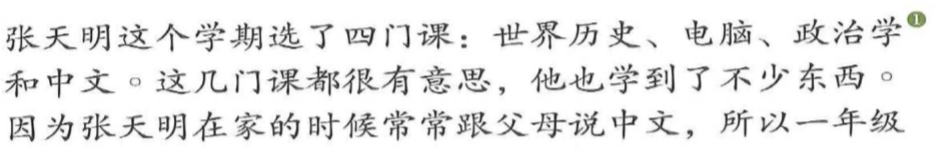 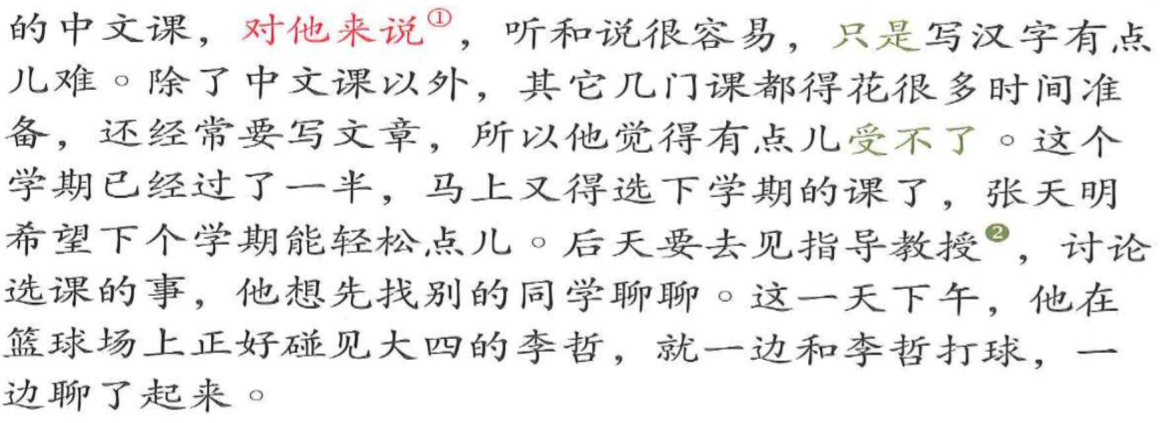 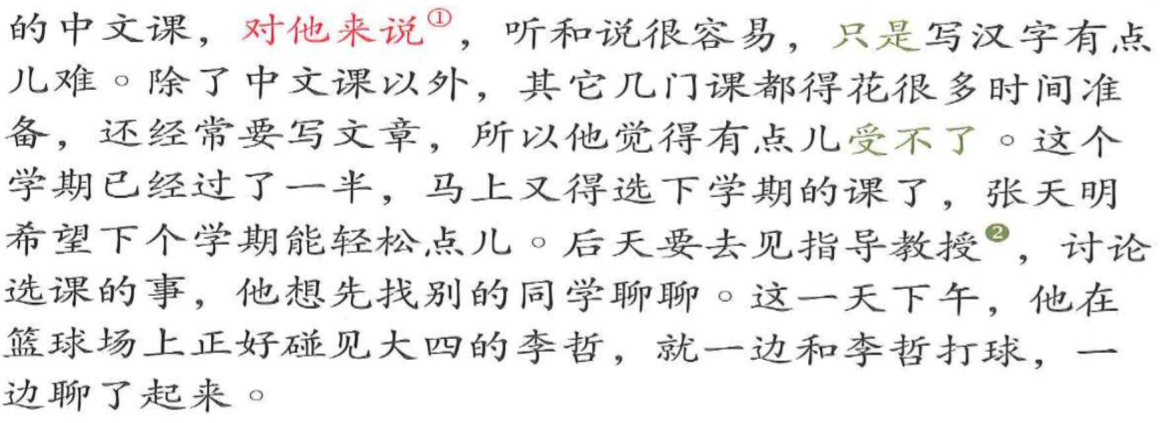 [Speaker Notes: 张天明这个学期选了几门课？
为什么一年级中文课的听和说对他来说很容易？
为什么他有点儿受不了其他几门课？]
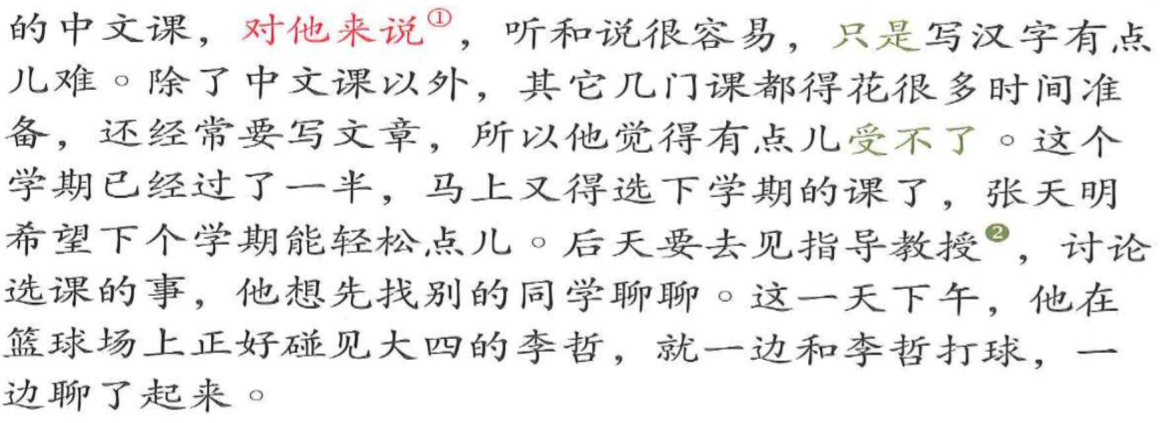 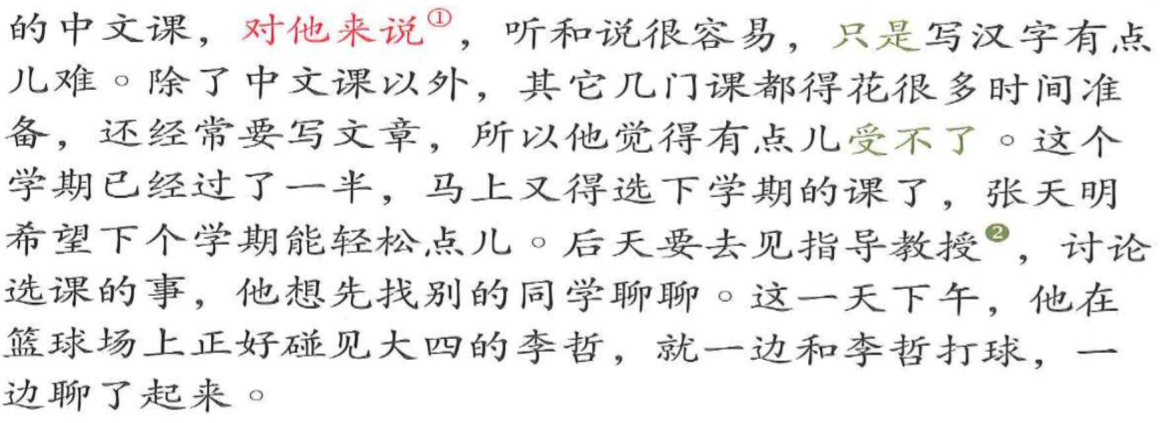 [Speaker Notes: 张天明什么时候要去见指导教授？
他见指导教授要做什么？
这一天下午，他在篮球场上碰见谁？]
请说一说这一课的生词和语法。
请来马萨里克大学学中文